REGOLAMENTO DEL LABORATORIO DI INFORMATICA
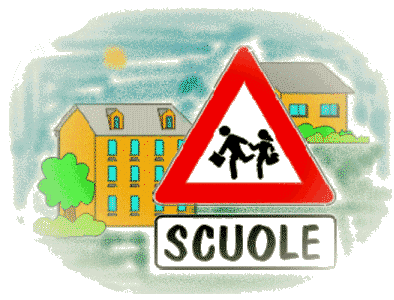 Istituto d’istruzione Superiore
Liceo Scientifico“A. Gallotta” - EBOLI
Accesso al Laboratorio di informatica
L'accesso delle classi al laboratorio è regolato dall'orario approntato, all'inizio dell'anno  scolastico, dal Responsabile del Laboratorio, tenendo conto delle esigenze didattiche specifiche  di ciascun corso. I corsi di Scienze Applicate hanno la priorità.

I docenti, per organizzare al meglio le attività della propria classe, dovranno comunicare al  tecnico di laboratorio, con ragionevole anticipo (almeno un giorno), il tema della lezione che  intendono svolgere, affinché egli possa opportunamente predisporre l'attrezzatura necessaria.

Il docente che usufruisce del laboratorio per le attività didattiche curricolari deve certificare la  sua presenza firmando il relativo registro, sul quale indicherà data, ora, classe.

Nel corso della lezione garante ed unico responsabile è l'insegnante della classe che in quel  momento ne dispone. Egli deve vigilare che la condotta degli studenti sia consona al luogo in cui  operano e che limitino la loro iniziativa alle libertà loro concesse. L'insegnante deve inoltre  comunicare al responsabile del laboratorio e al tecnico di laboratorio ogni guasto o cattivo  funzionamento di strumenti, l'eventuale carenza di materiale di consumo, nonché qualunque  situazione interna fonte di potenziale rischio per coloro i quali usufruiscono del locale. I  malfunzionamenti o le situazioni di potenziale pericolo per gli occupanti dovranno essere  tempestivamente segnalate dal Responsabile Unico al R.S.P.P. incaricato e comunicategli anche  per lettera protocollata in segreteria.
5. Le esperienze saranno eseguite dal docente con l'ausilio dell'assistente tecnico; è fatto divieto  agli studenti di adoperare le macchine per attività diverse da quelle pertinenti l’attività didattica  stabilita dal docente. Non è consentito l’uso di dispositivi personali, ivi compresi smartphone,  tablet, laptop, etc., a meno che non sia autorizzato dal docente. Ogni violazione è passibile di  sanzioni disciplinari. Il docente, alla luce della sua preparazione professionale, dovrà altresì
progettare l’attività in modo tale da prevenire qualunque rischio e comportamento inadeguato da  parte degli studenti.

Le apparecchiature in dotazione al laboratorio non possono essere prelevate dal medesimo senza  un valido motivo ed una specifica autorizzazione del  responsabile.

I libri e i supporti multimediali presenti in laboratorio, ivi compresi DVD, Blu-Ray,  videocassette, CD, memorie flash USB, etc. possono essere presi in prestito dai docenti per brevi  periodi, firmando l'apposito registro prestiti.

Compito del tecnico di laboratorio è di vigilare sull'uso corretto, da parte dei fruitori, delle  dotazioni di laboratorio; di provvedere all'ordinaria manutenzione delle medesime e, qualora si  verifichino dei guasti, di segnalarli al responsabile, accertando la natura e la causa degli stessi, se  accidentale o dovuta ad incuria o imperizia degli utenti.

È compito del docente e del tecnico di laboratorio, riordinare, al termine della lezione, il  materiale utilizzato.

Qualora i docenti intendessero suggerire modifiche all'assetto esistente del laboratorio,  all'installazione o acquisto di nuovi programmi o all'acquisto di altri dispositivi, le richieste  dovranno essere inoltrate in forma scritta al Responsabile Unico.
Norme di sicurezza
È vietato agli studenti mangiare o bere in laboratorio.

Gli studenti possono stazionare in laboratorio solo se accompagnati da un docente. Si dovrà  inoltre limitare il più possibile il trasporto di materiali ingombranti come zaini in quanto  potrebbero ostacolare il deflusso delle persone in caso di emergenza.
È necessario mantenere sempre un comportamento disciplinato per evitare incidenti che possano  causare danni a persone o cose; si lavora generalmente a piccoli gruppi, e gli studenti sono tenuti  a restare al proprio posto; non bisogna aprire armadi o spostare oggetti senza autorizzazione.

È vietato manomettere materiali e/o strumenti che si trovino già predisposti sui banchi; questi  devono essere maneggiati con cura in modo da non danneggiare gli stessi o le persone; è fatto  altresì divieto agli occupanti di manipolare cavi elettrici, prese e quadri di alimentazione. In caso  di incidente elettrico derivante da cortocircuito o dispersioni dal quale derivino fiamme e/o fumi  il docente di classe provvederà celermente al deflusso della classe attraverso le vie di esodo  previste dal piano di emergenza; successivamente avviserà i componenti della squadra  antincendio e si accerterà previo appello degli eventuali dispersi e feriti. In quest'ultimo caso ne  darà  immediata comunicazione al centralino per le necessarie chiamate di soccorso.
È fatto divieto assoluto agli studenti ed ai docenti di modificare le impostazioni dei pc e di altri  dispositivi ad essi collegati, di installare programmi e di prelevare in download dalla rete  qualsivoglia materiale in formato elettronico e di connettere dispositivi di memoria portatili se  non autorizzati dal docente responsabile.

Al termine delle attività scolastiche del giorno, il docente presente in ultima ora provvederà, con  l’aiuto del tecnico di laboratorio, al controllo di spegnimento corretto di tutte le macchine.

In caso di infortunio accidentale il docente è tenuto ad avvisare tempestivamente il centralino  telefonico della scuola per le chiamate di emergenza; successivamente egli dovrà fornire  dettagliato resoconto scritto dell'accaduto al Dirigente Scolastico.

Il piano di lavoro centrale va sempre tenuto pulito ed ordinato, e così i banchi attrezzati con le  macchine.

Il docente è tenuto a conoscere le caratteristiche di tutti i dispositivi utilizzati nel laboratorio, e  più in particolare:

Caratteristiche dei dispositivi utilizzati:
Identificazione del dispositivo e della società produttrice.
Identificazione dei potenziali pericoli.
Misure di primo soccorso.
Altre informazioni.

B) Dispositivi di Protezione individuale (D.P.I.). I dispositivi di protezione messi a disposizione  devono essere utilizzati correttamente e conservati accuratamente, evitando di manometterli o  rimuoverli.